Exercícios ONDULATÓRIAParte 1
EXERCÍCIOS EXTRAS
PARA TREINAR EM SALA
EXERCÍCIOS
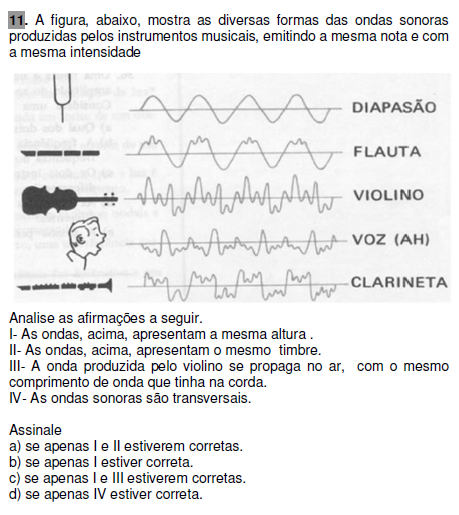 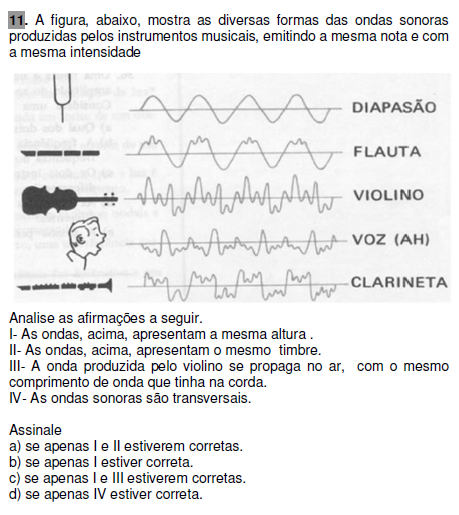 EXERCÍCIOS
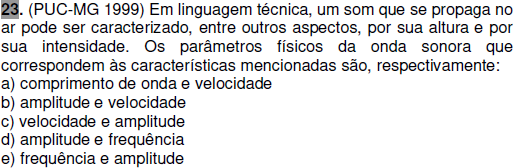 EXERCÍCIOS
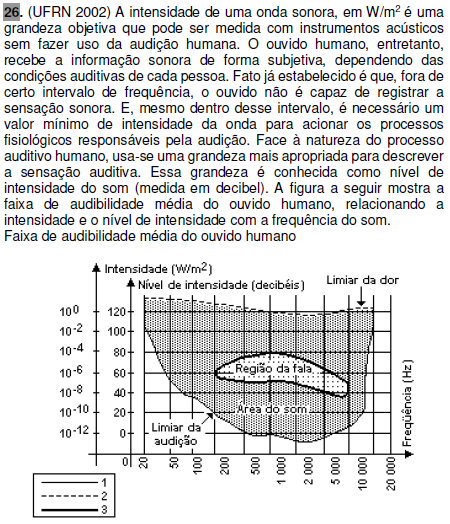 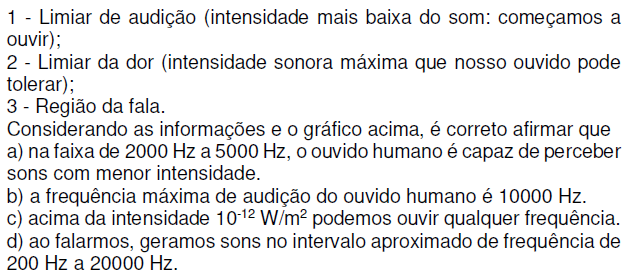 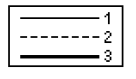 EXERCÍCIOS
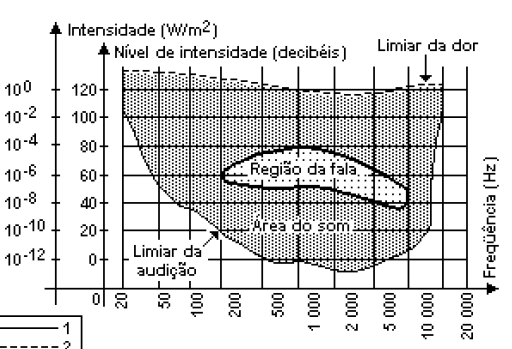 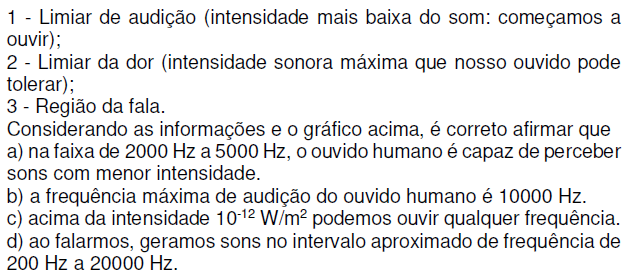 EXERCÍCIOS
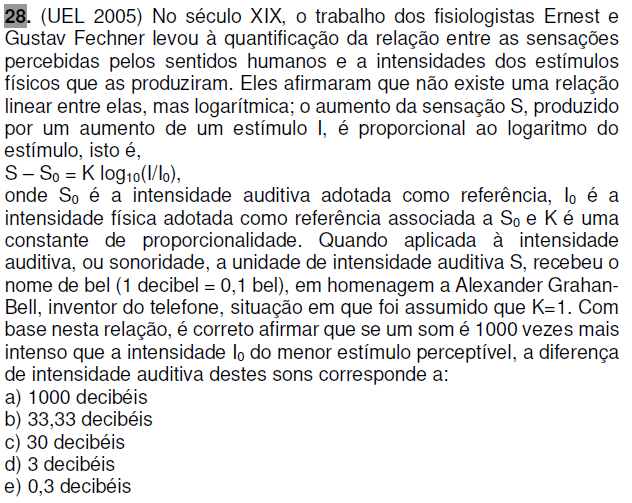 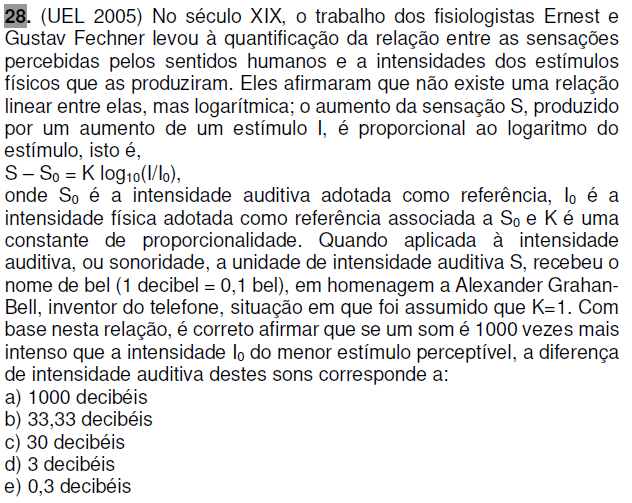 EXERCÍCIOS
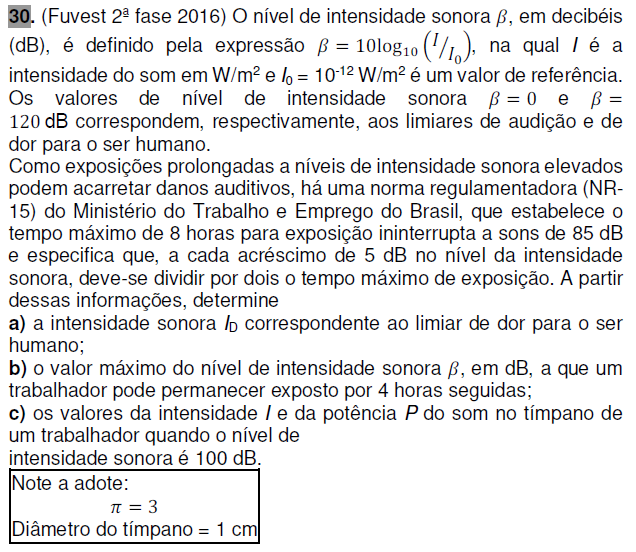 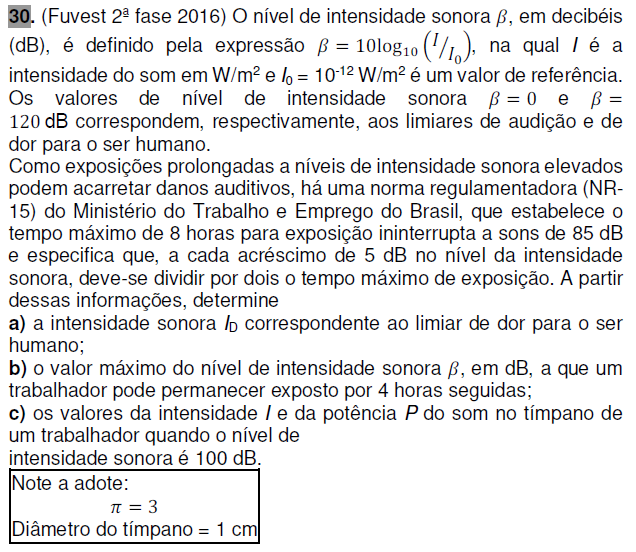 EXERCÍCIOS
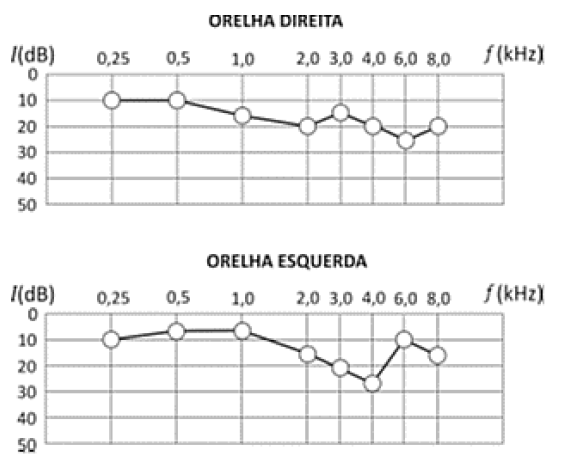 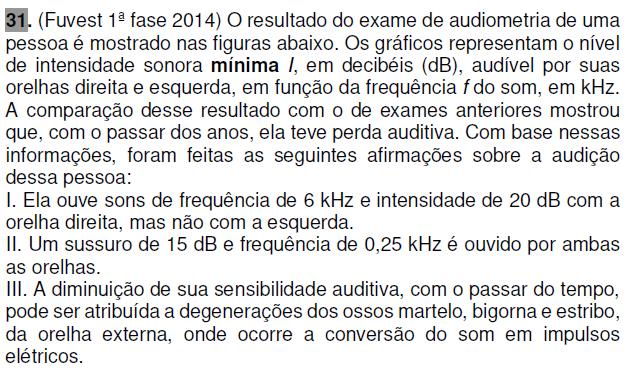 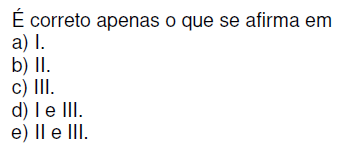